Міністерство освіти і науки України
  Запорізький національний університет
Факультет соціології та управління
Лекція 
Вступ до курсу «Соціологія міста»



К.соціол.н., доцент кафедри соціології Кулик Марії Анатоліївни
Соціологія міста
План
Уточнення основних понять
Предмет і об'єкт соціології міста
Основні методи соціології міста
протосоціології міста
Міська соціологія в роботах класиків
Чиказька школа соціології
Послідовники Чиказької школи
Анрі Лефевр
Девід Харві
Джон Логан і Харві Молоч
Основні напрямки у дослідженнях Соціології міста
Особисті інтереси в соціологи міста
література
Уточнення основних понять
Предмет і об'єкт соціології міста
Пирогов С.В. Социология города / С.В. Пирогов. - М.: Новый учебник, 2004. - 208 с
Основні методи соціології міста
Протосоціологія міста
Міська соціологія в роботах класиків
Вагин В.В. Городская социология: Учебное пособие для муниципальных управляющих. М., 2000.
Чиказька школа соціології
Тезисы докладов I Всероссийской научной конференции «Сорокинские чтения 
— 2004: Российское общество и вызовы глобализации». М.: Альфа-М, 2004. Т. 1. С. 73-77.
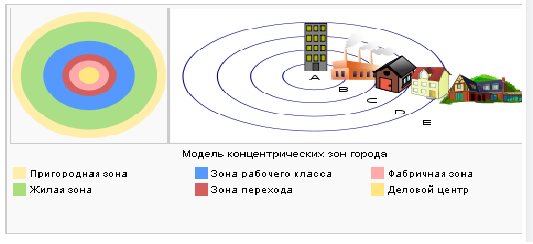 Послідовники Чиказької школи
Соціокультурний підхід
Неортодокластний підхід
Анрі Лефевр
Вагин В.В. Городская социология: Учебное пособие для муниципальных управляющих. М., 2000.
Девід Харві
Вагин В.В. Городская социология: Учебное пособие для муниципальных управляющих. М., 2000.
Джон Логан і Харві Молоч
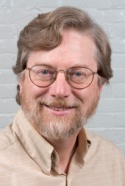 J. Logan, H. Molotch. The City as a Growth Machine// Urban fortunes. The political economy of space. Berkely: University of California press. 1988.
На фото: Д.Логан
На фото:Х.Молоч
Основні напрямки у дослідженнях Соціології міста
Вербеци В.В., Суббот А.А., Христюк Т.А. Социология учебное пособие для студ. вузов В.В. Вербеци, А.А. Суббот, Т.А. Христюк Киев 2009 550С. ББКС5я73-2
Особисті інтереси в соціологи міста
Література
Наукова бібліотека ЗНУ
(додаткова література в тексті)